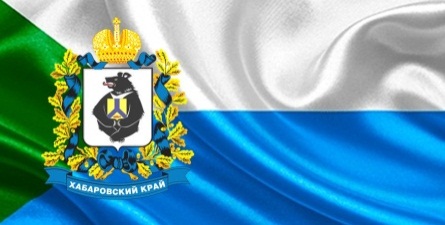 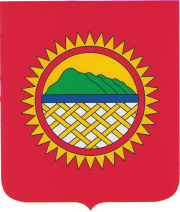 МБОУ СОШ № 3 р.п. Солнечный
Шкарина  Людмила Валерьевна, директор МБОУ СОШ № 3 р.п. Солнечный
2023 год
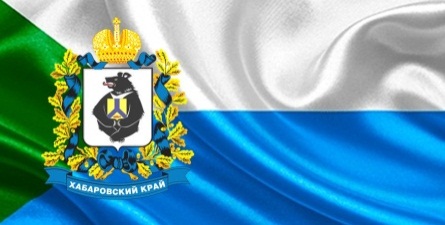 МБОУ СОШ № 3 р.п. Солнечный
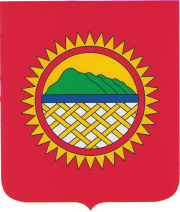 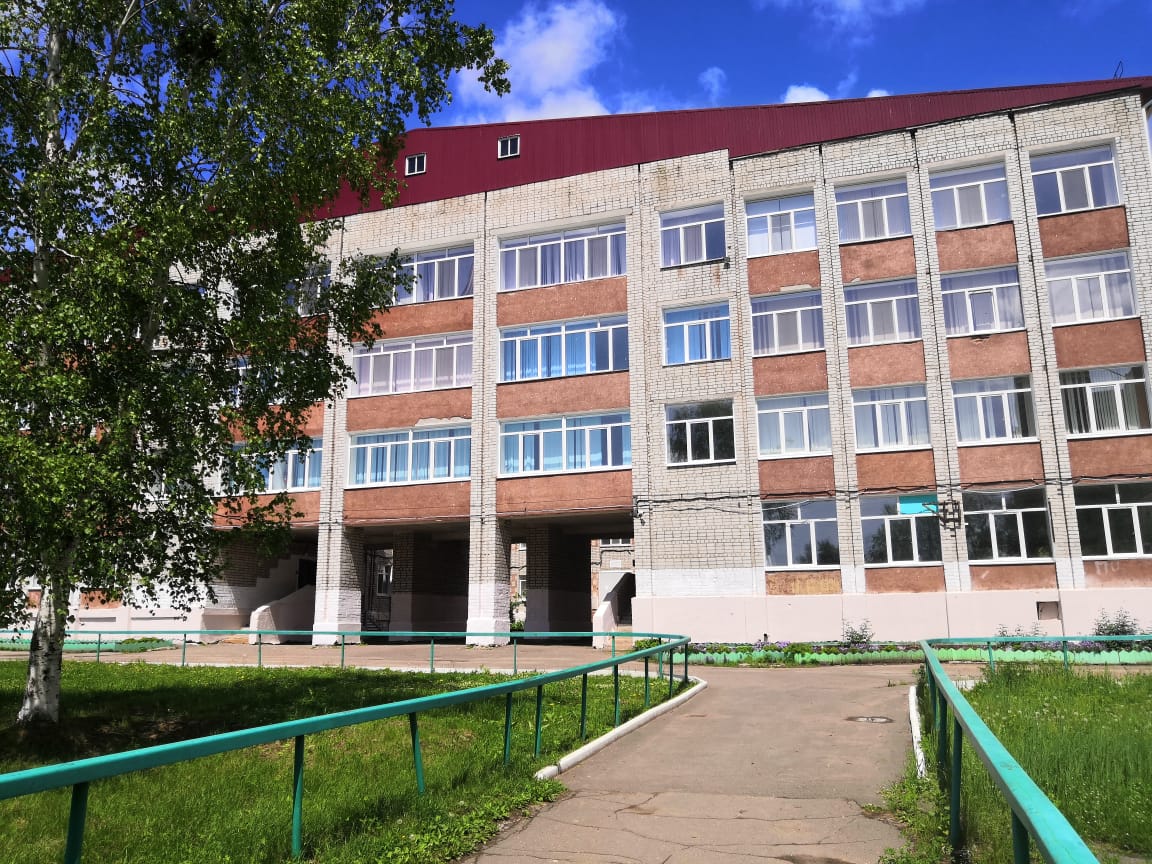 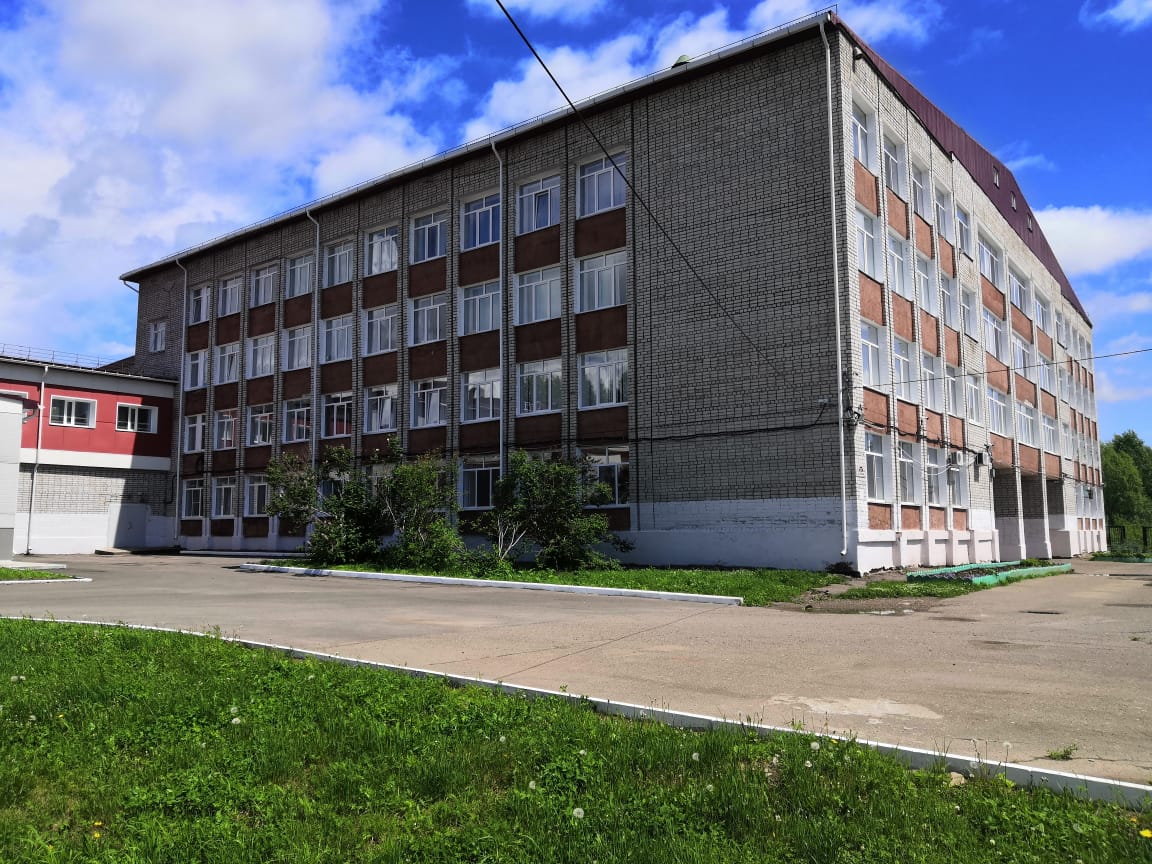 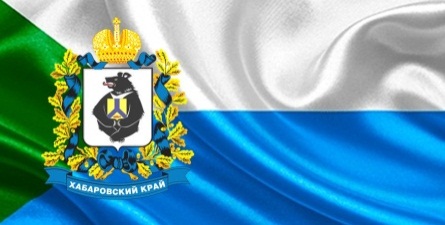 МБОУ СОШ № 3 р.п. Солнечный
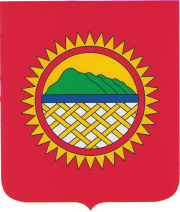 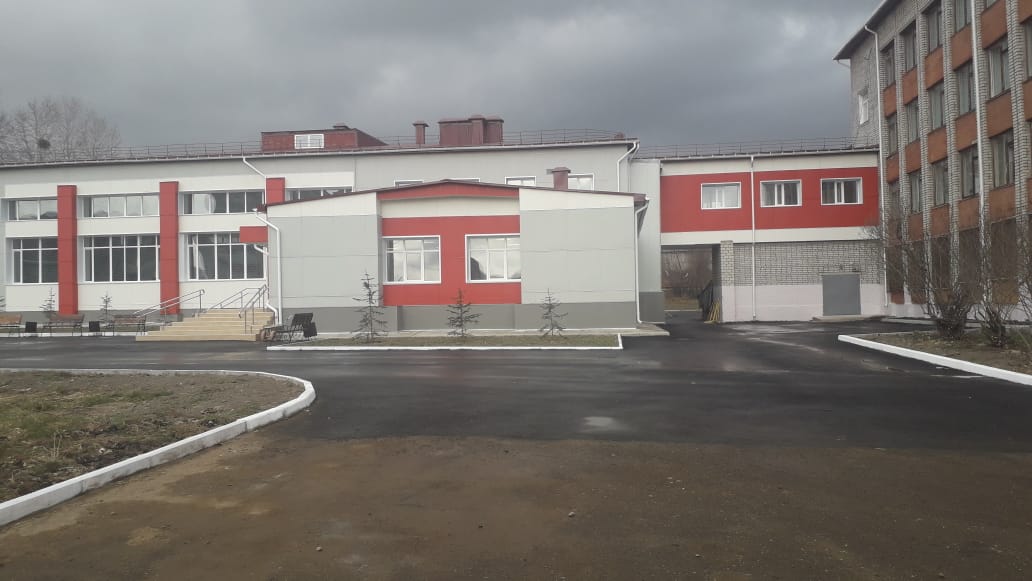 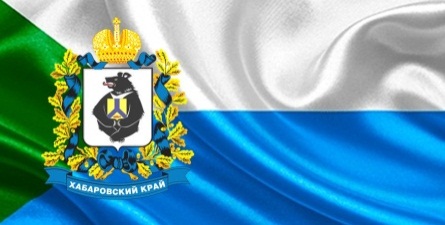 «Спорт для ВСЕХ»
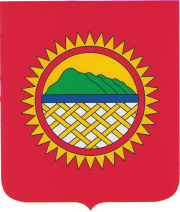 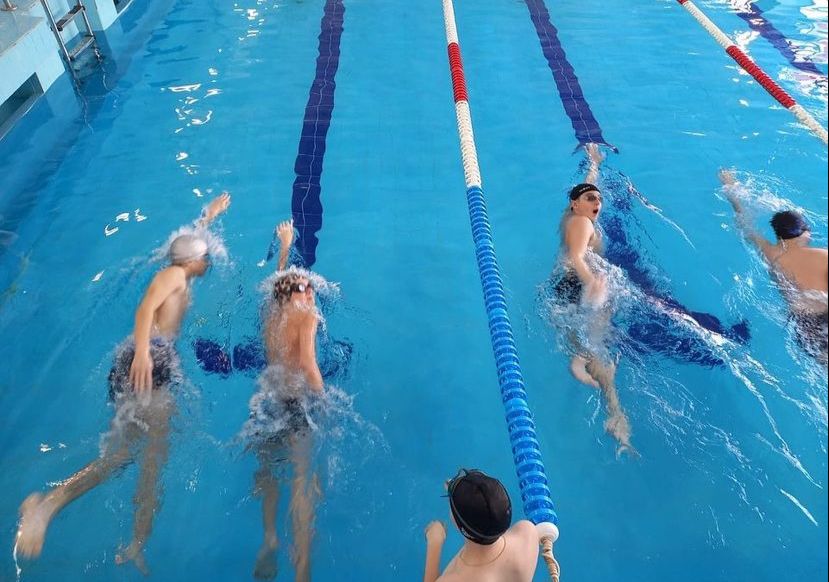 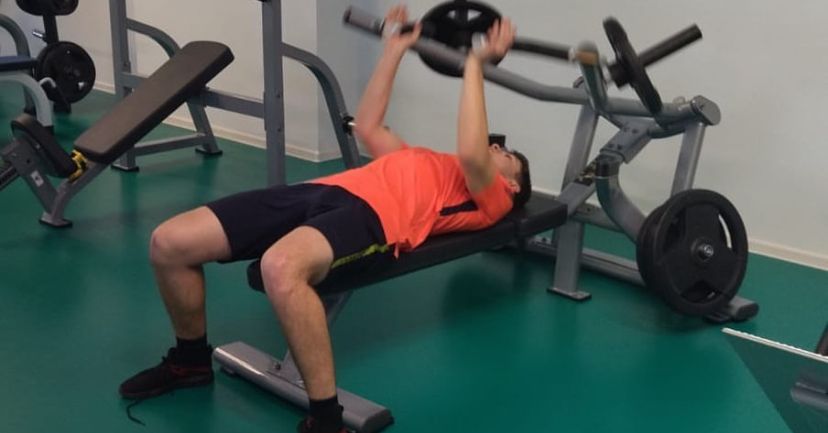 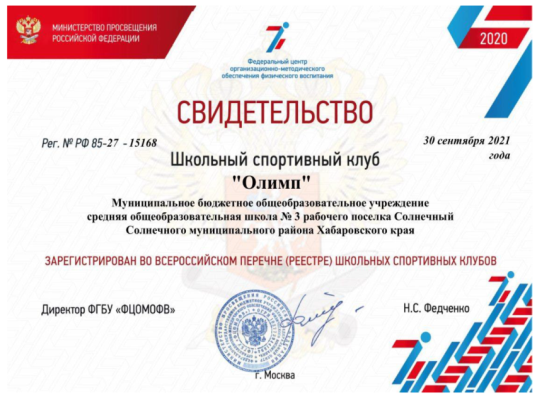 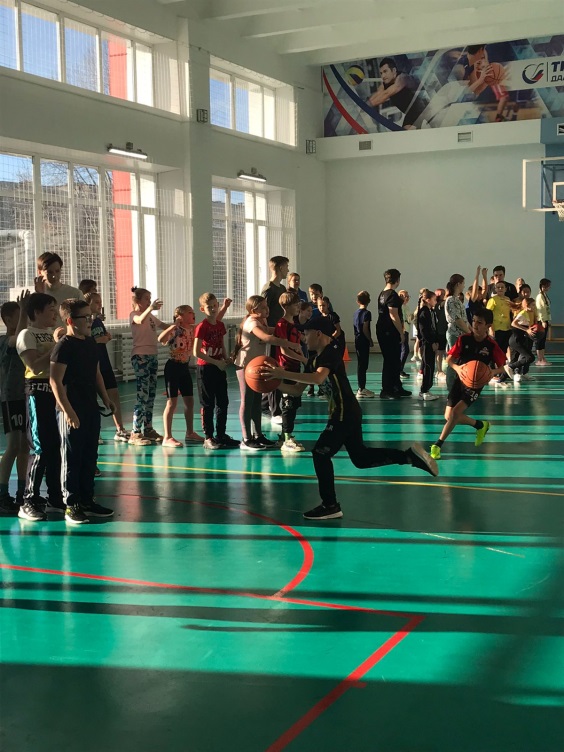 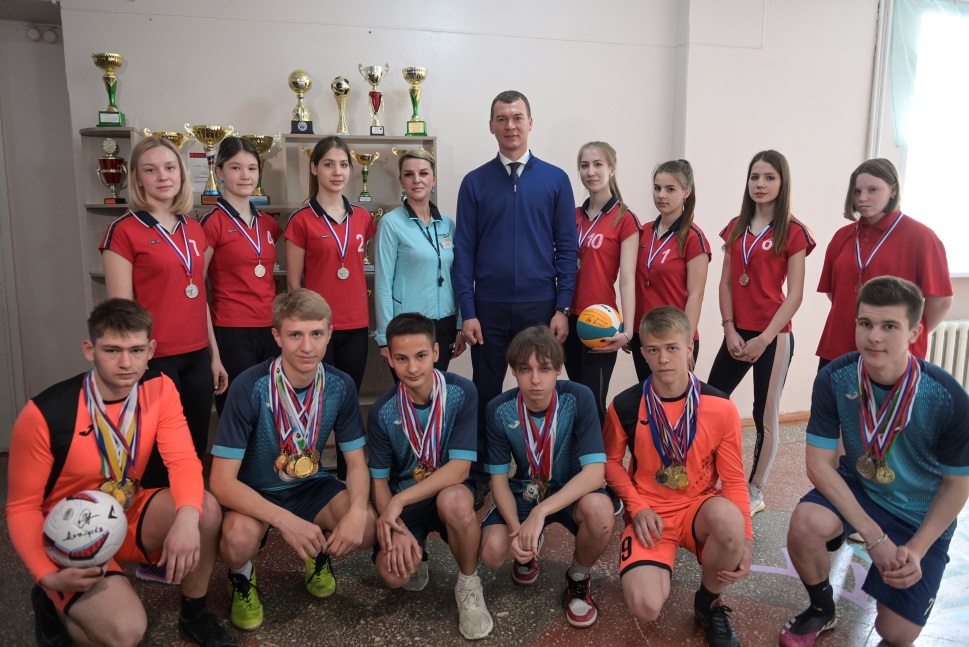 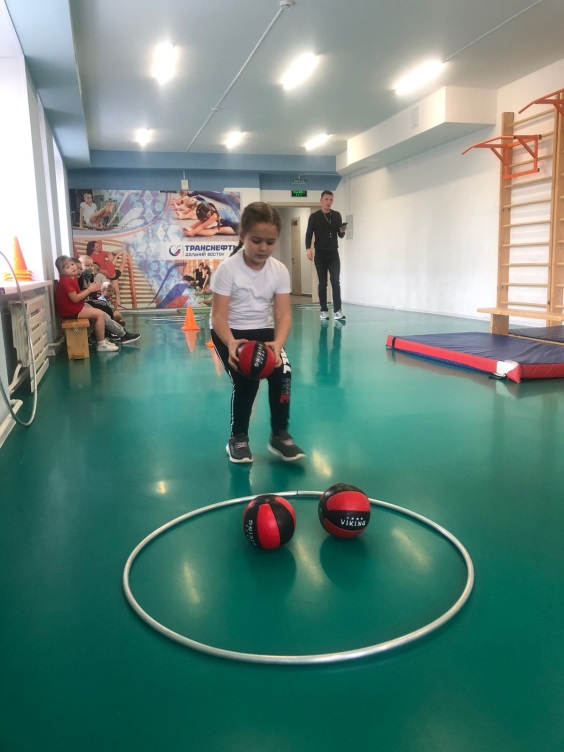 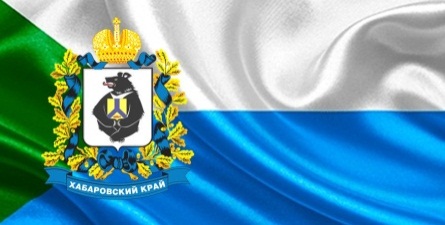 Акробатический зал
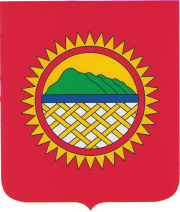 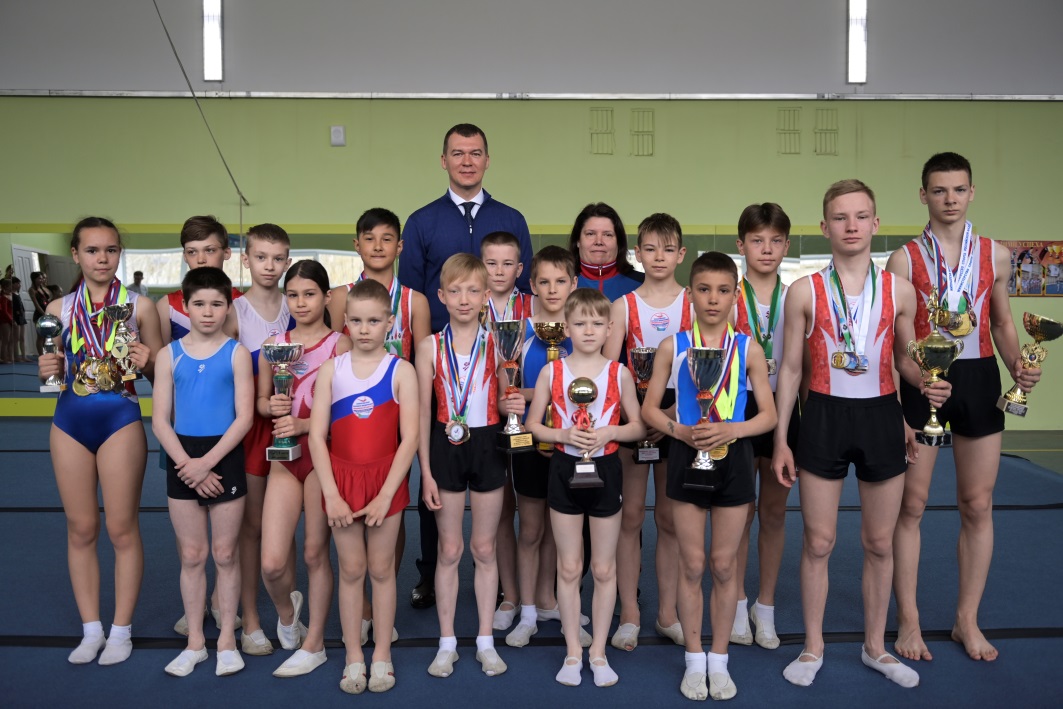 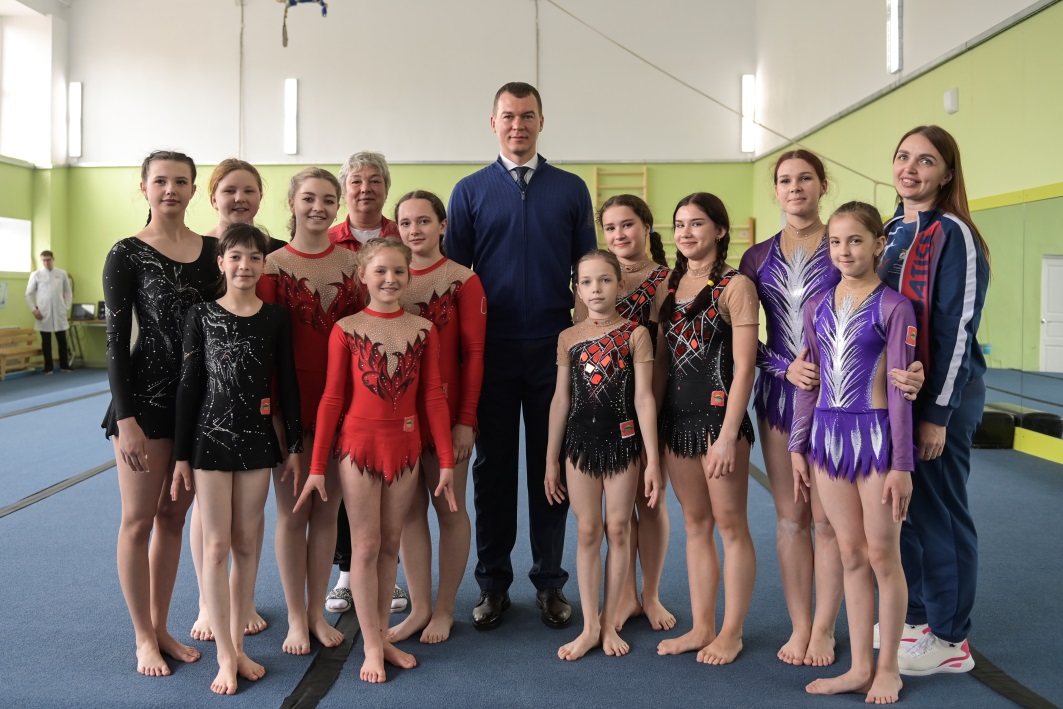 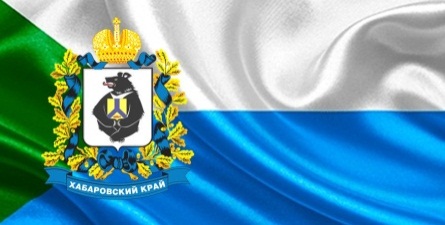 «ТОЧКА РОСТА»
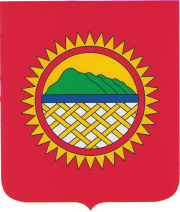 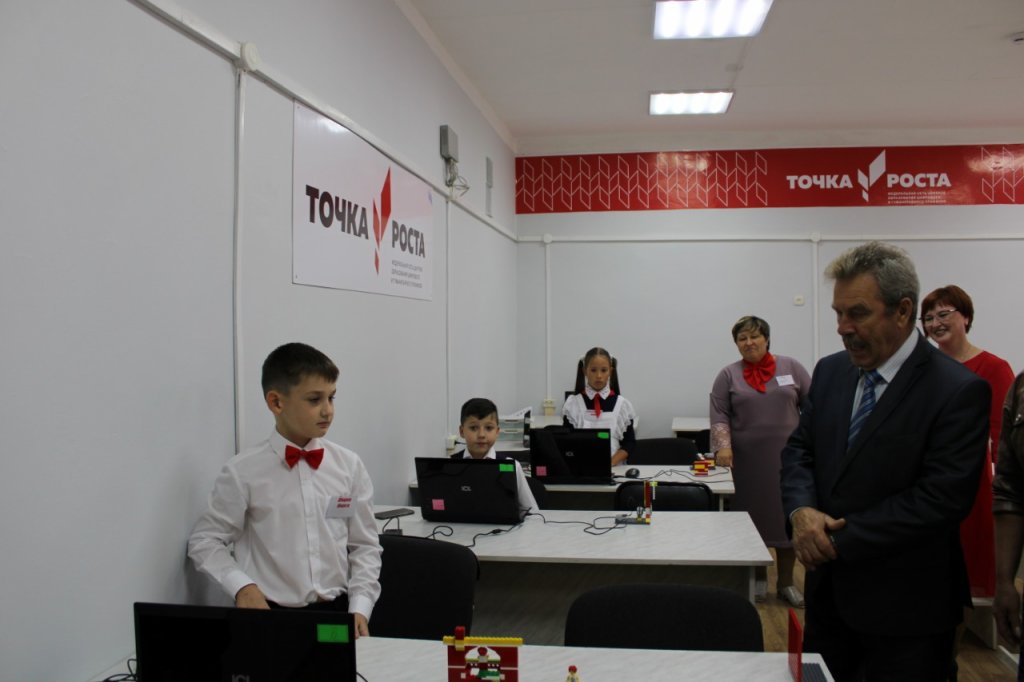 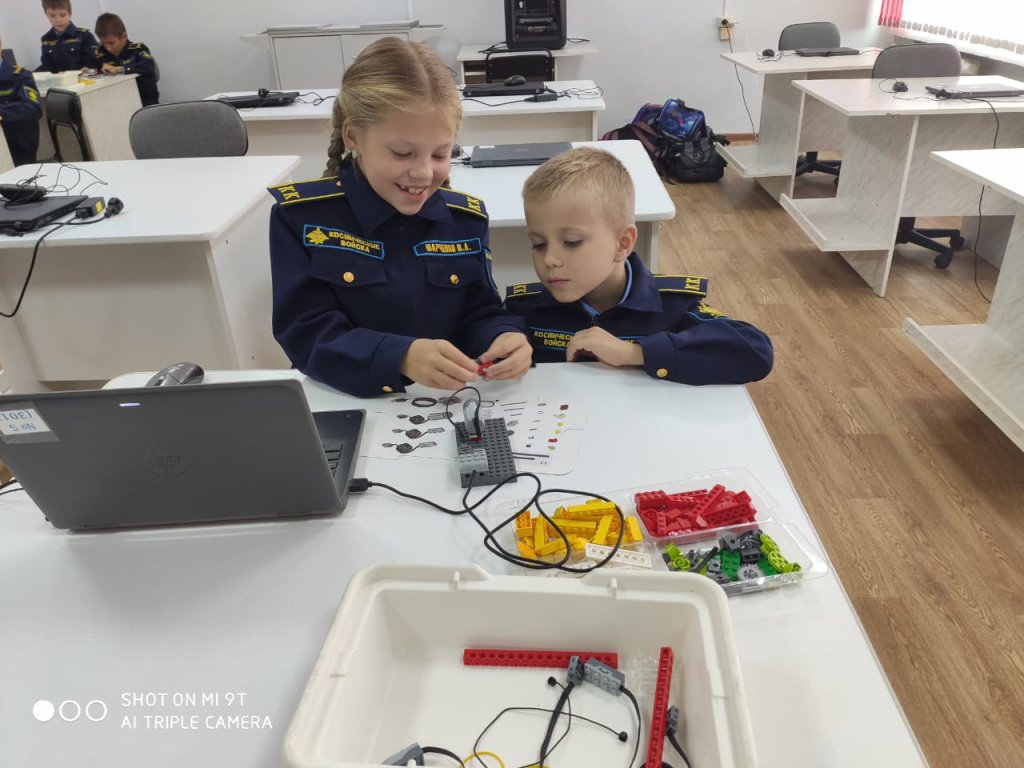 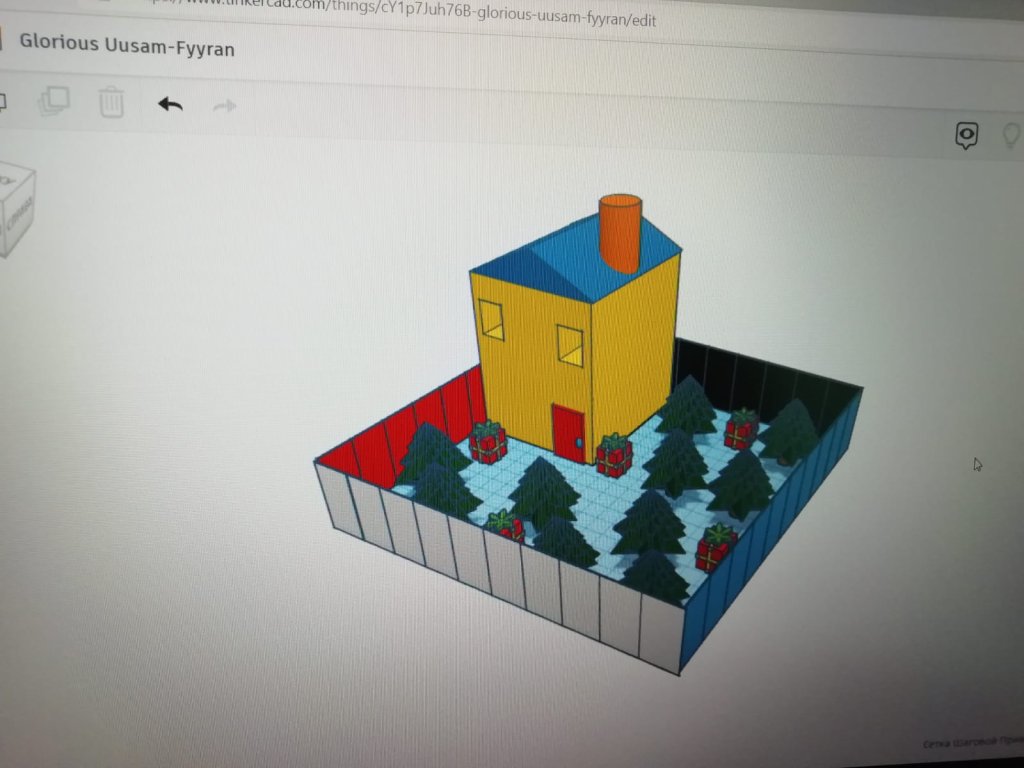 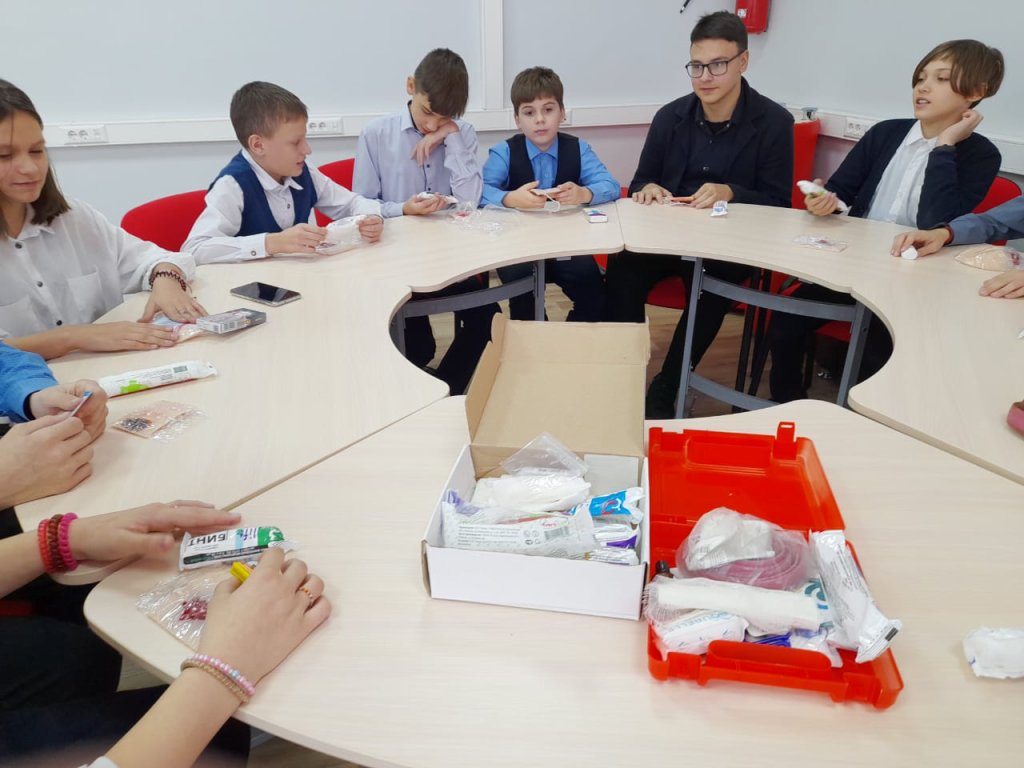 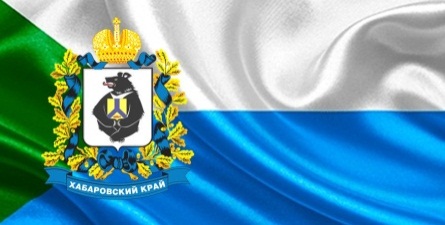 Правильное питание
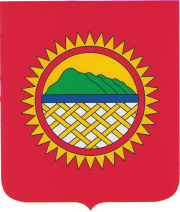 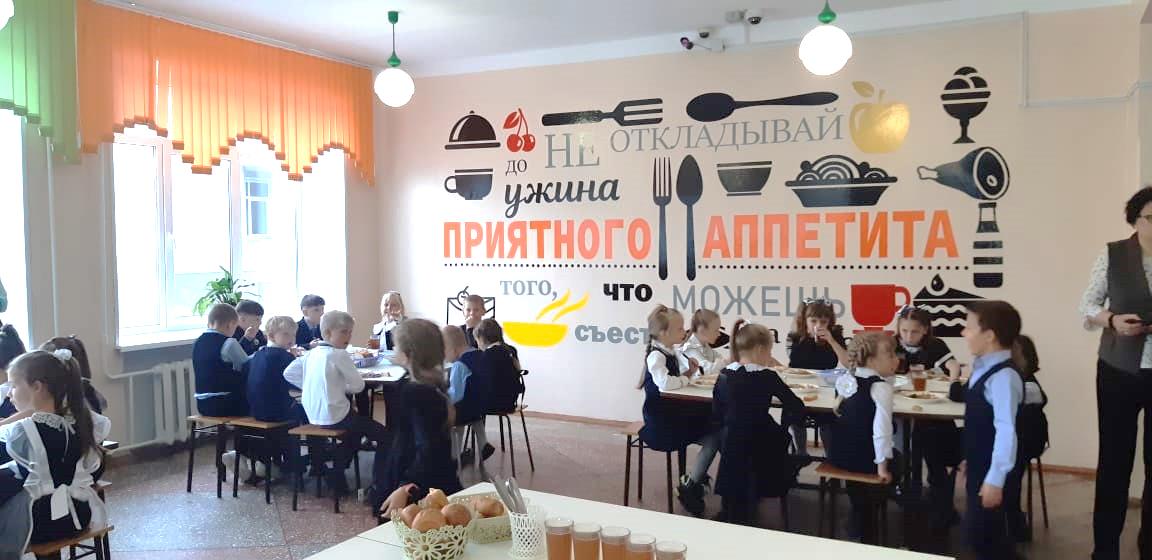 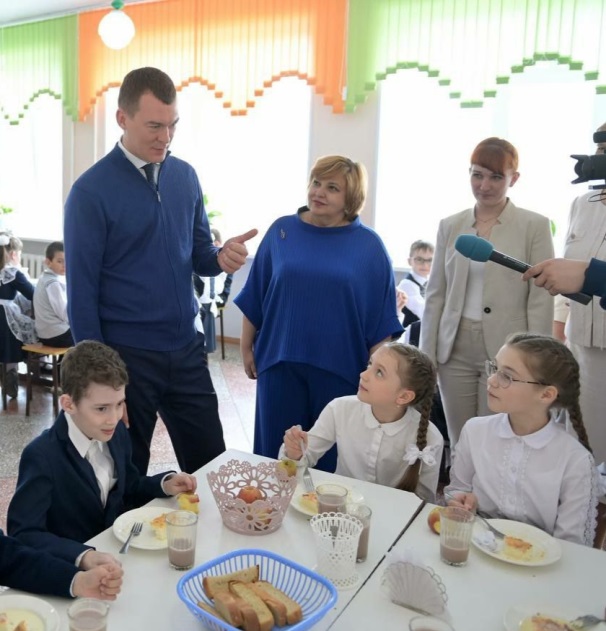 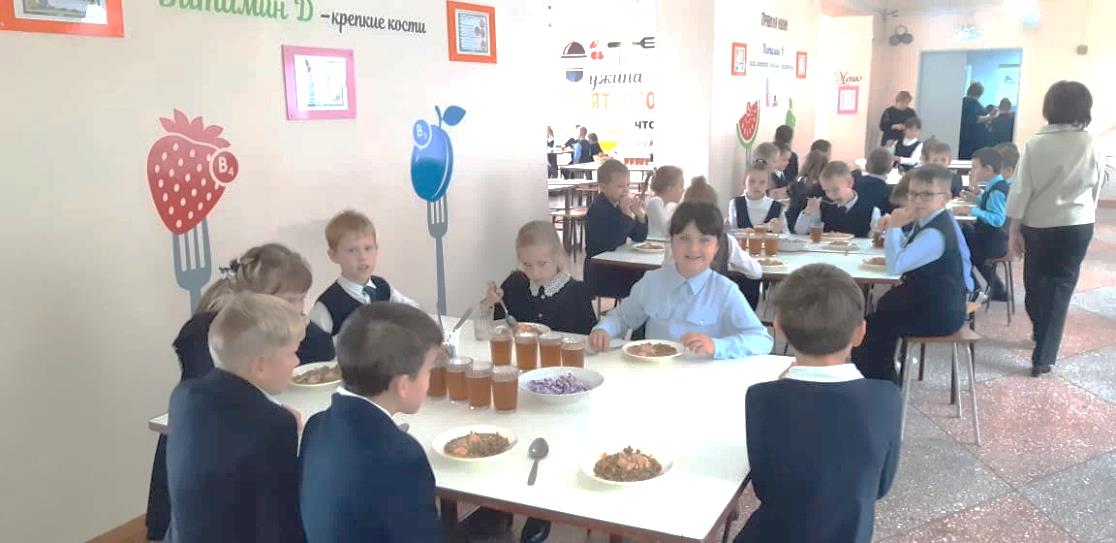 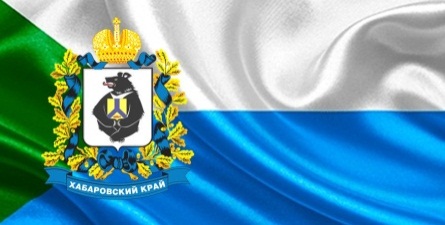 Антитеррористическая защищенность
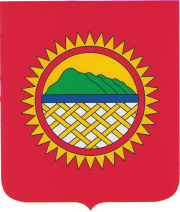 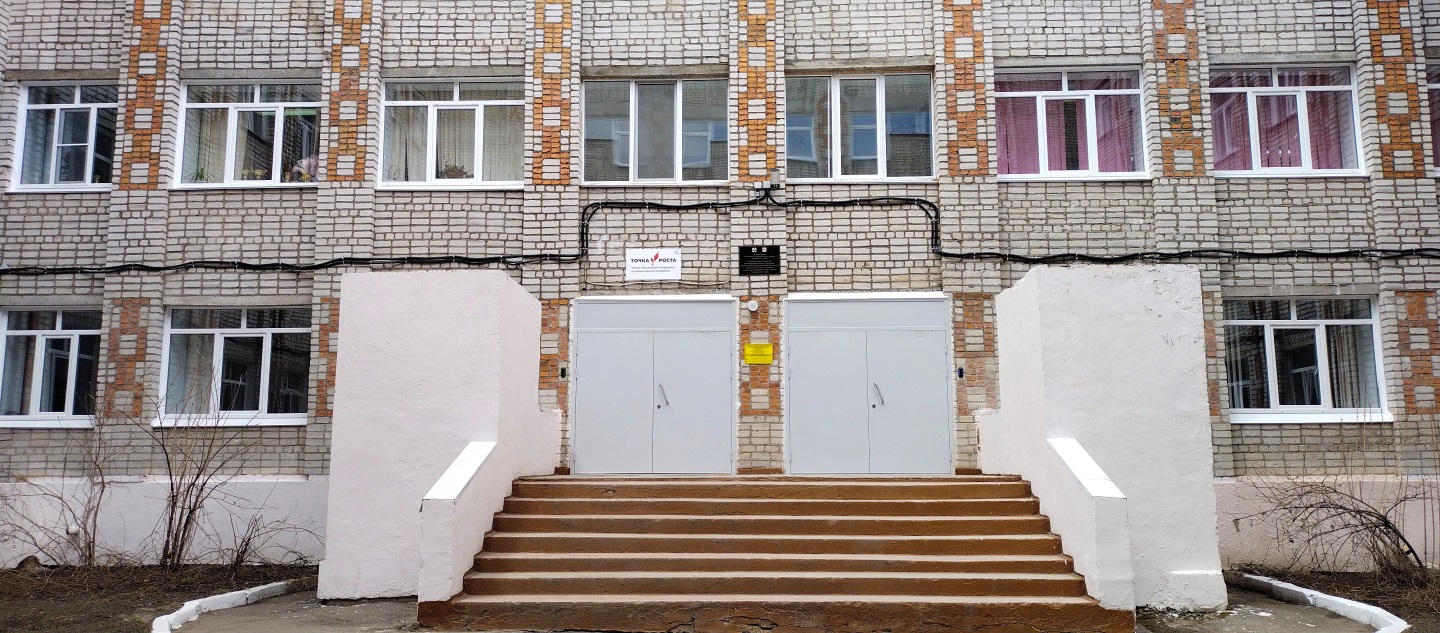 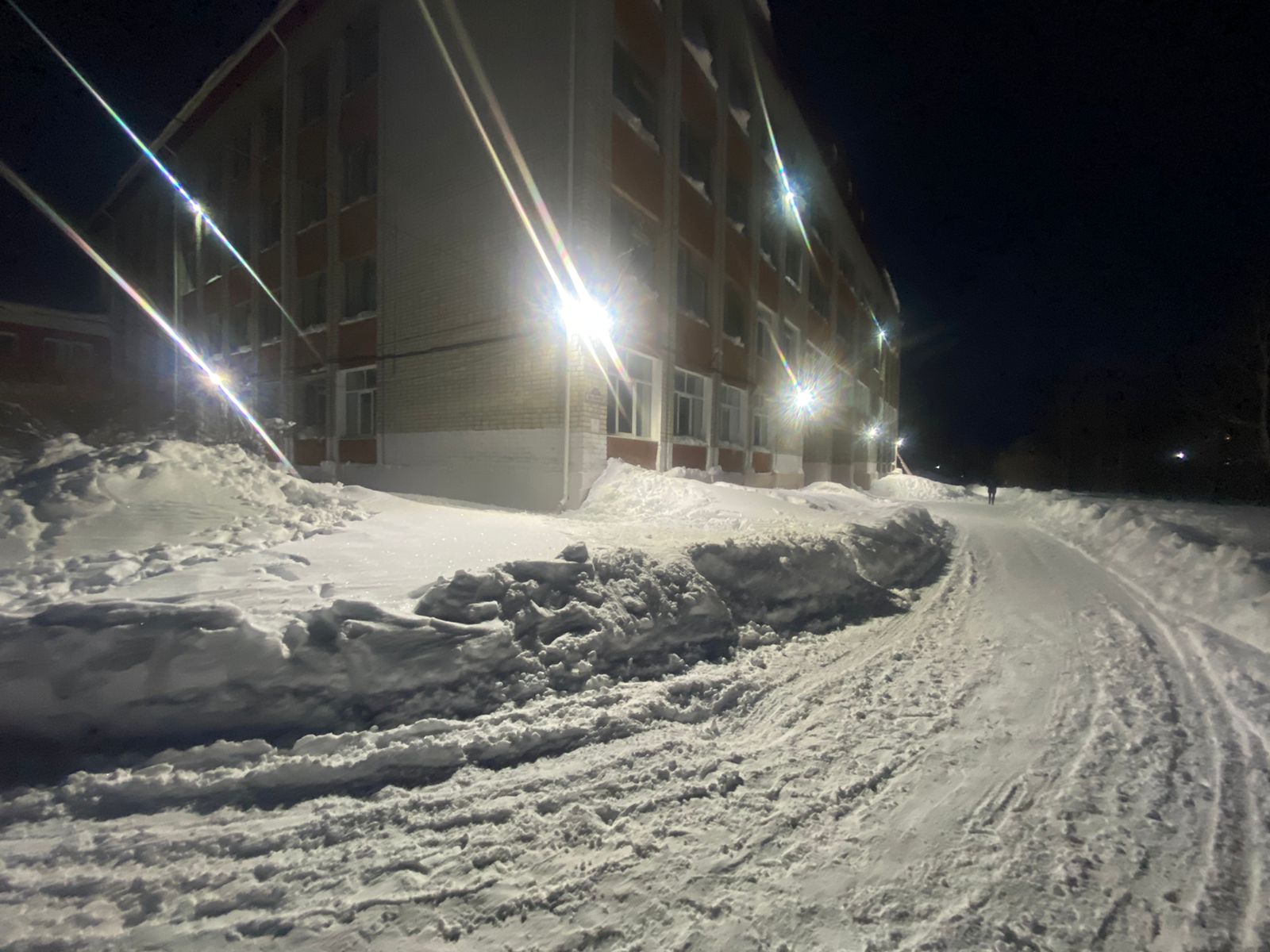 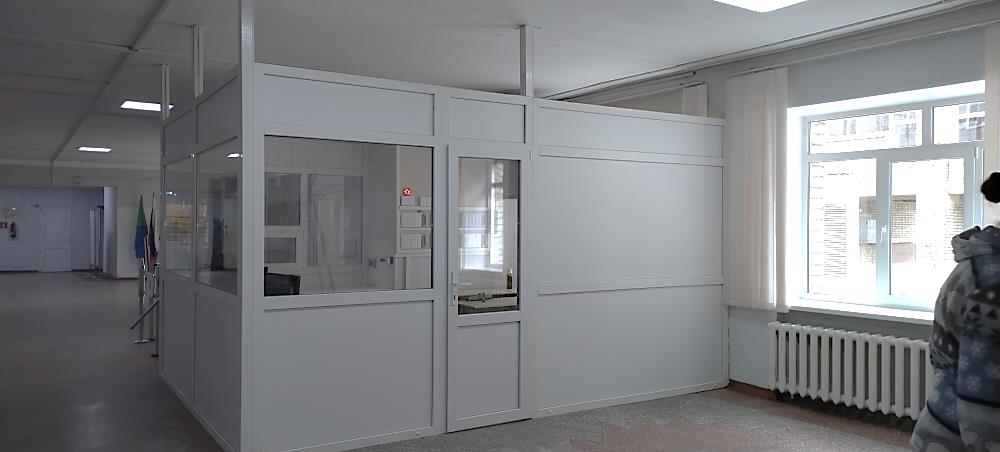 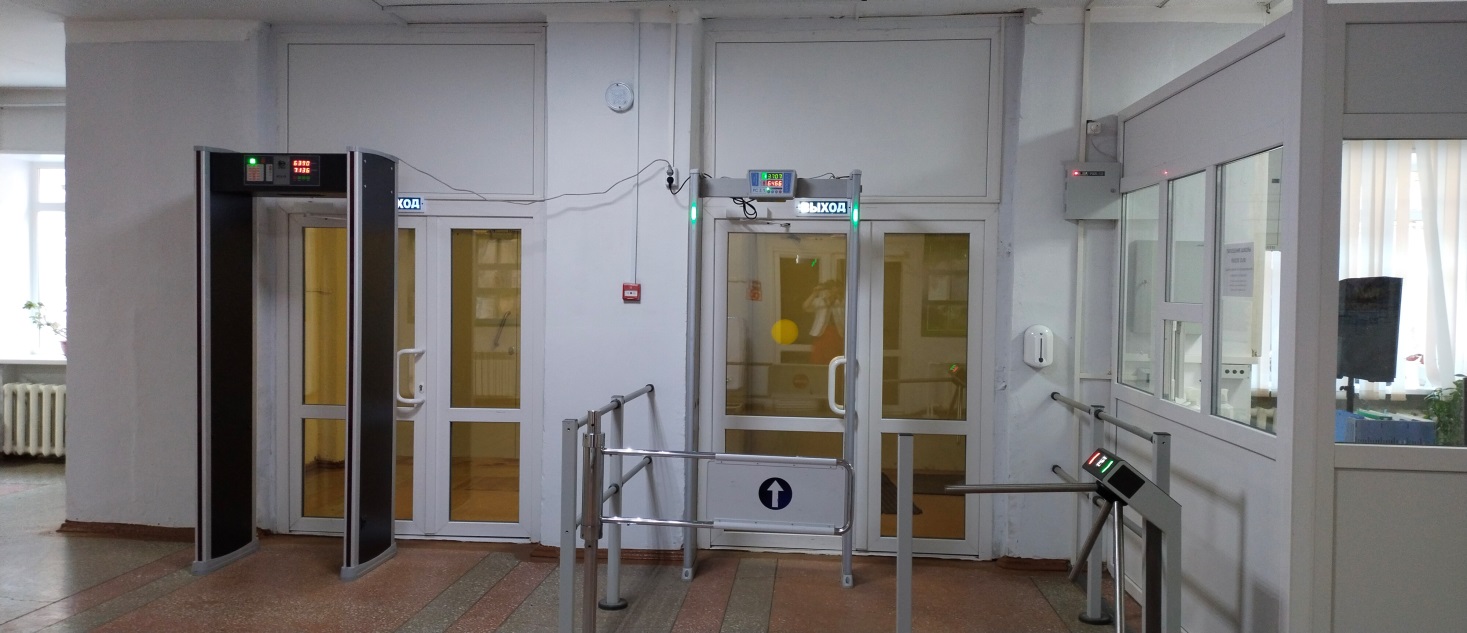 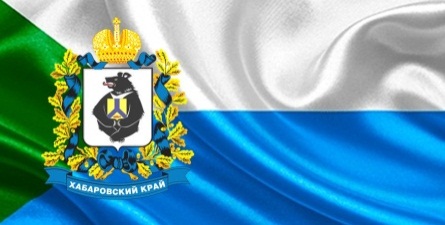 Соответствие требованиям СанПин
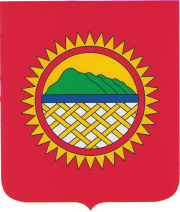 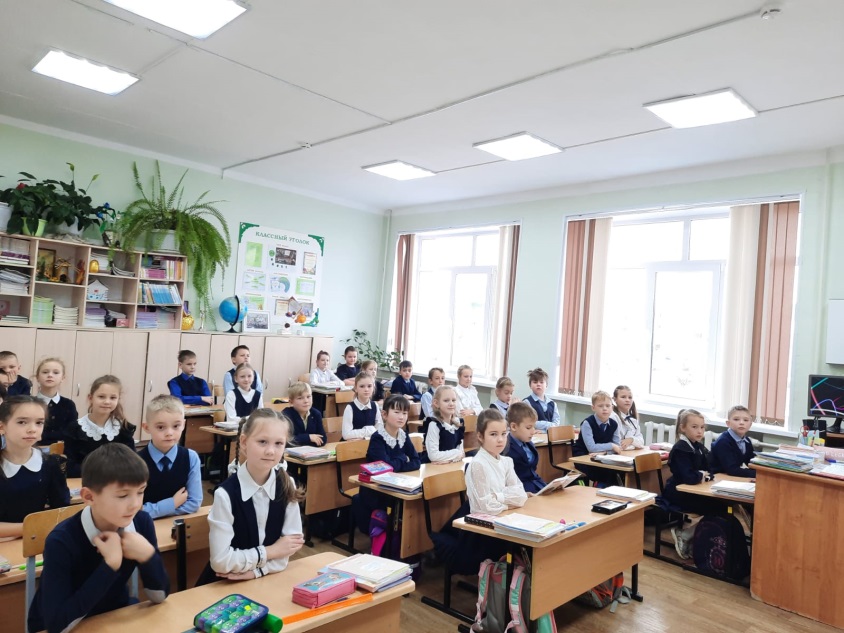 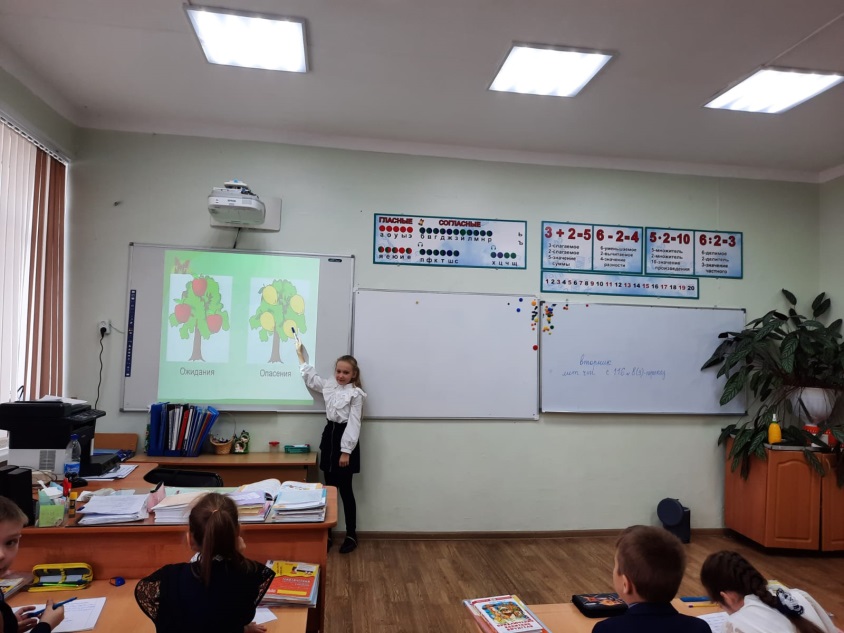 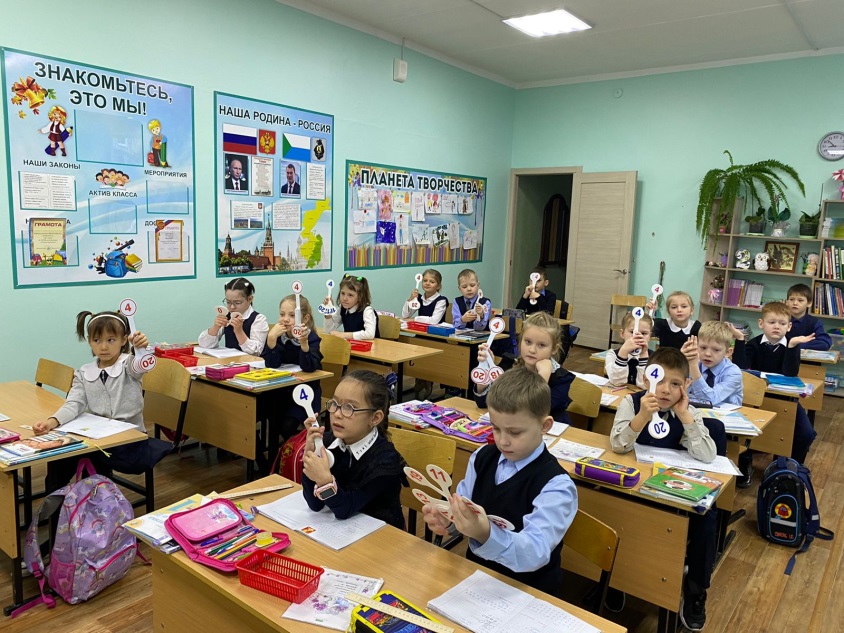 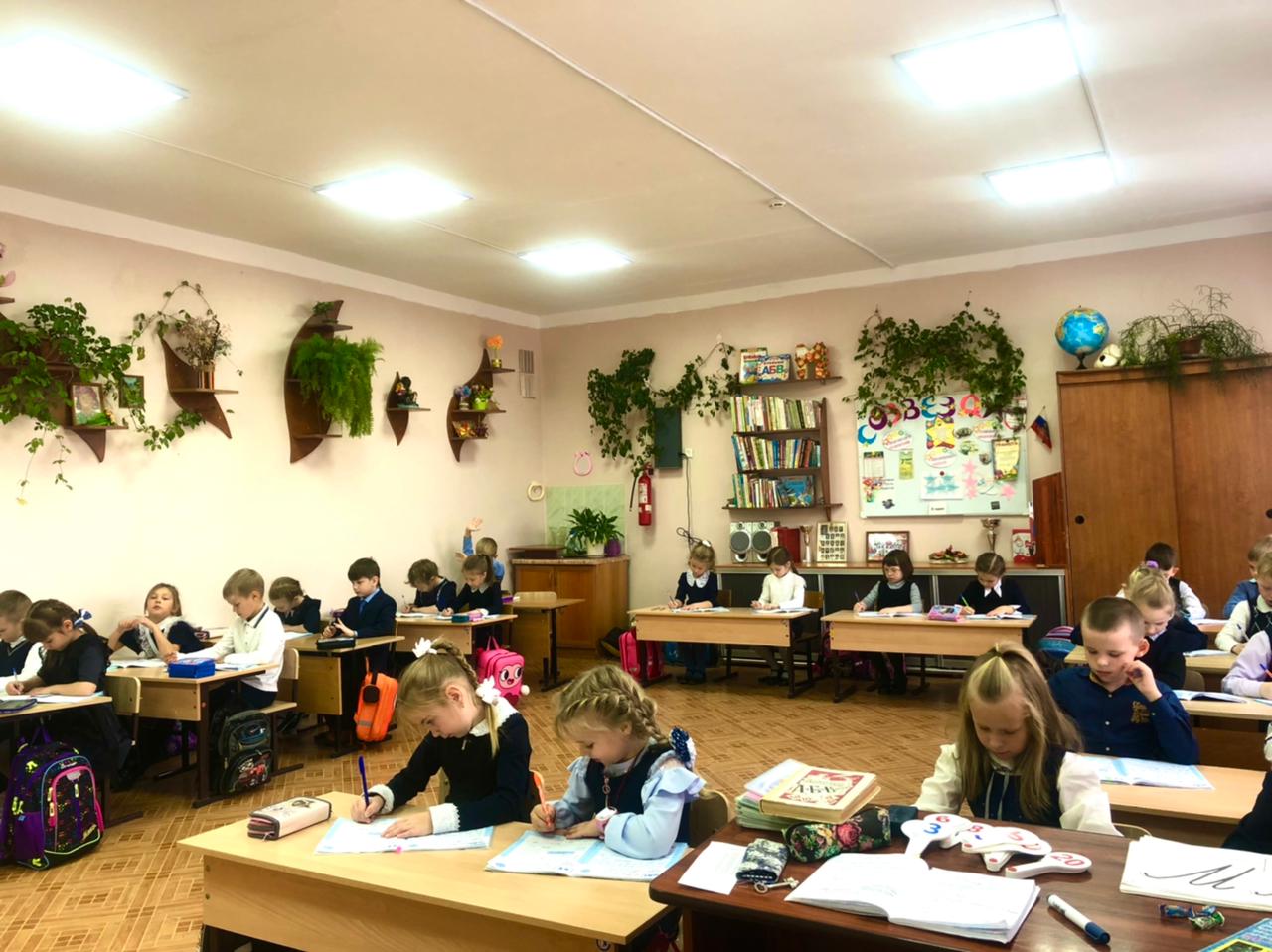 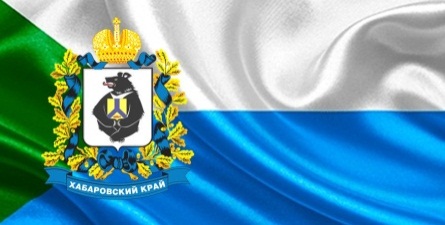 ВАКАНСИИ 
на 2023-2024 учебный год
учитель физики
учитель информатики
учитель английского языка
учитель-дефектолог
педагог-психолог
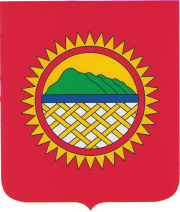 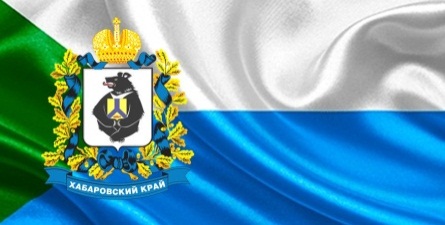 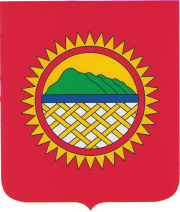 Спасибо за  внимание!